Parametric and Non-Parametric Test
Dr. Srinibash DashAssociate Professor & HeadSchool of ManagementGMU,SBP
Experimental Design
Investigator controls one or more independent variables
Called treatment variables or factors
Contain two or more levels (subcategories)
Observes effect on dependent variable 
Response to levels of independent variable
Experimental design:  Plan used to test hypotheses
Parametric Test Procedures
Involve population parameters
Example: Population mean
Require interval scale or ratio scale
Whole numbers or fractions
Example: Height in inches: 72, 60.5, 54.7
Have stringent assumptions
Examples: 
Normal distribution
Homogeneity of Variance 
Examples: z - test, t - test
Nonparametric Test Procedures
Statistic does not depend on population distribution
Data may be nominally or ordinally scaled
Examples: Gender [female-male], Birth Order
May involve population parameters such as median
Example: Wilcoxon rank sum test
Advantages of Nonparametric Tests
Used with all scales
Easier to compute
Developed before wide computer use
Make fewer assumptions
Need not involve population parameters
Results may be as exact as parametric procedures
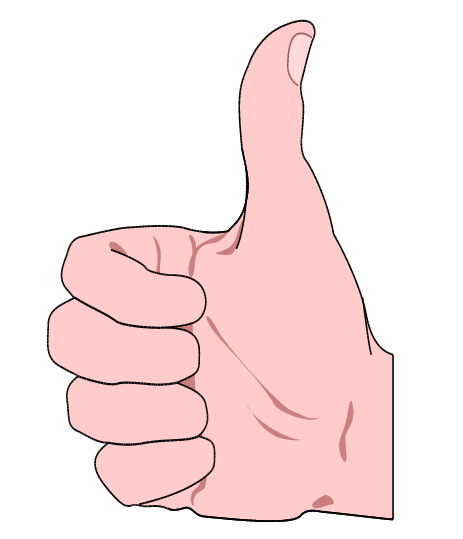 © 1984-1994 T/Maker Co.
Disadvantages of Nonparametric Tests
May waste information 
If data permit using parametric procedures
Example: Converting data from ratio to ordinal scale
Difficult to compute by hand for large samples
Tables not widely available
© 1984-1994 T/Maker Co.
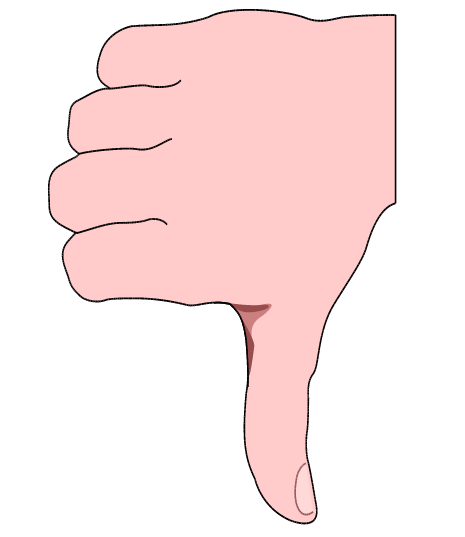 End of Chapter
Thank you